Proficiency and Performance:Speaking the Language of Language Learning
DECTFL Fall Conference
October 6, 2017
Introductions
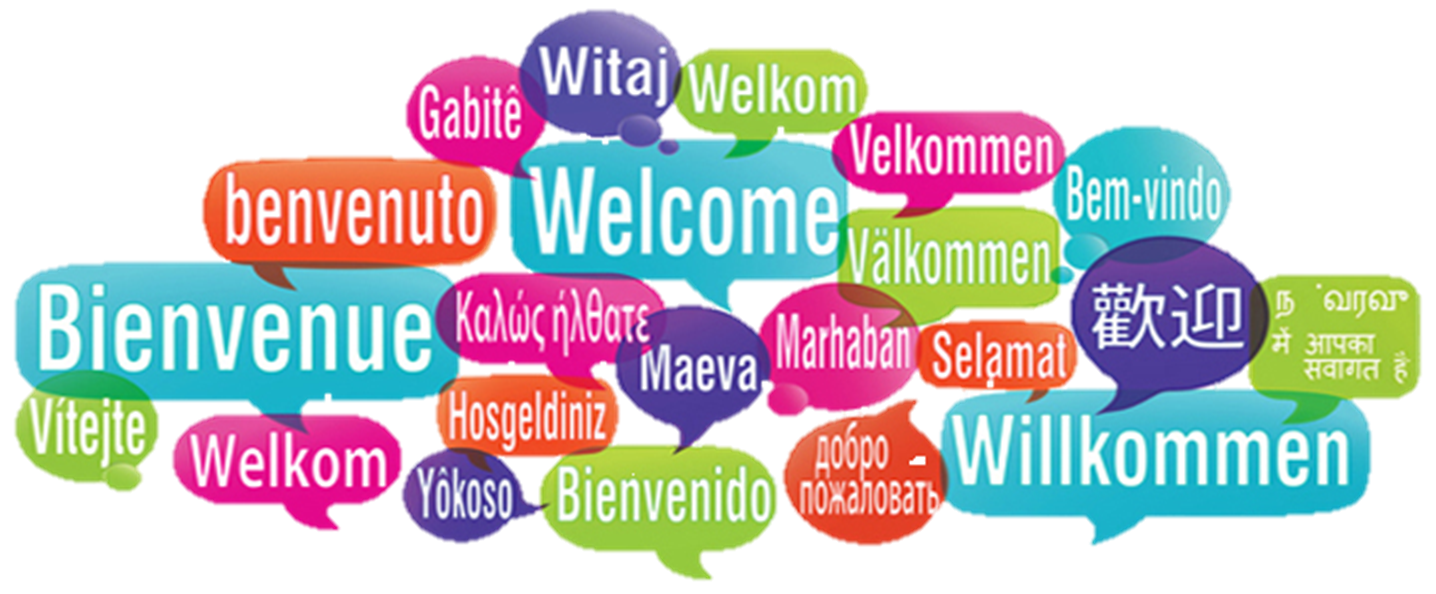 2
Learning Targets
I can explain what proficiency and performance are and how they impact language learning in my classroom.
 I can identify  levels  of proficiency and performance.
I can explain the relationship between proficiency and performance and the state world language standards.
I can explain state proficiency targets and my course performance targets to my students.
(cc) villarreal15
Proficiency vs. Performance
LEARNING LANGUAGE?
(cc) villarreal15
[Speaker Notes: On post-it, write out what you know already about the differences between Proficiency and Performance.  
Read description from ACTFL Performance Guidelines—what was reinforced or what aha did you have?

PowerPoint from Alyssa Villarreal, Shelby County, TN:  http://scsworldlanguages.weebly.com/.]
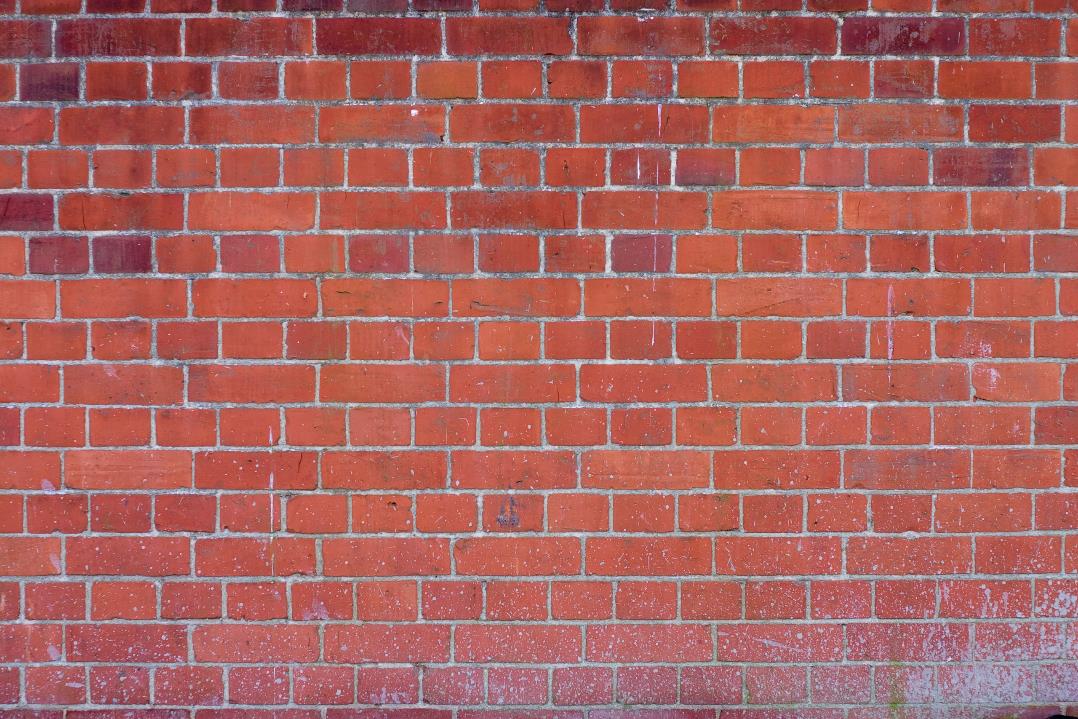 Language
Learning
(cc) villarreal15
[Speaker Notes: Language learning is like this brick wall]
Performance
(cc) villarreal15
[Speaker Notes: As we learn languages we practice and engage in performances that are represented by the  individual bricks. (Provide students with examples of how these performances will occur in your classroom here. Such as performance assessments… how will they use language in your classroom?)]
Multiple Performances
(cc) villarreal15
[Speaker Notes: As we continue through the year we continue to complete various performances based on what we are learning. While the content changes, we are still working on reinforcing our communication skills with new information. For example in Unit one we may talk about what you like and do not like to do and in unit 3 we  may talk about our family but we are still working on the Skill of asking and answering questions.]
CEMENT
(cc) villarreal15
[Speaker Notes: Your practice is the cement that holds the performances together. When they are stuck together they form]
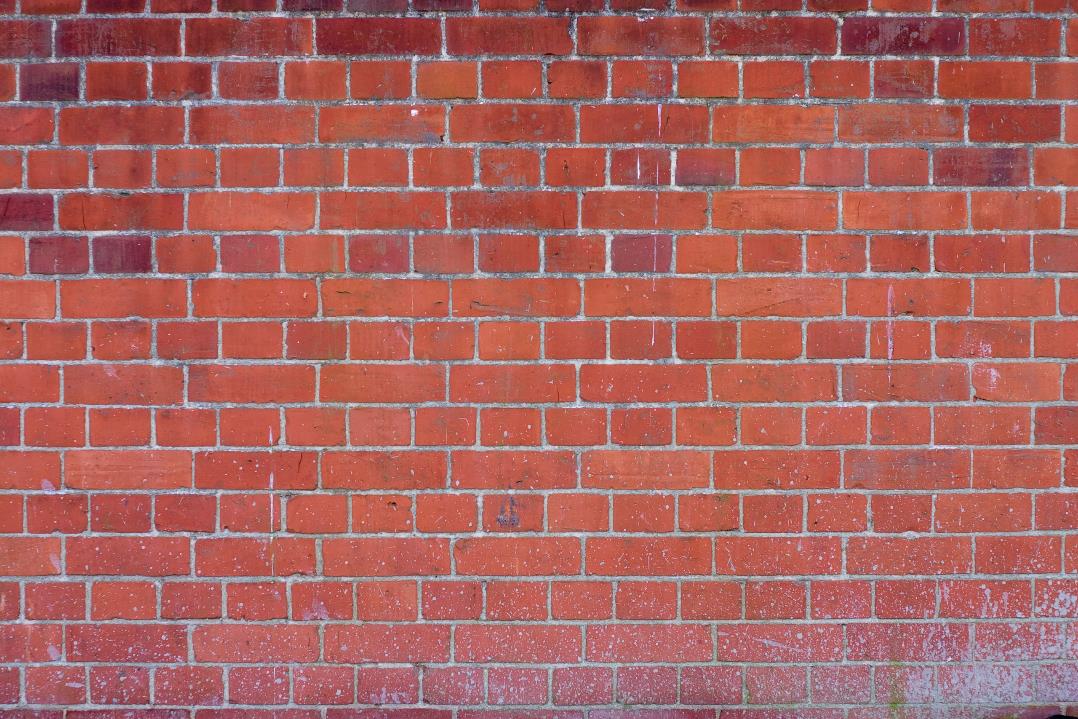 (cc) villarreal15
[Speaker Notes: The wall is the the proficiency level.]
What’s the Difference?
Performance
Proficiency
What we do in the classroom

Communication we practice
The skills that underlie the communication across topics 
Can communicate on any topic
(cc) villarreal15
[Speaker Notes: Proficiency is the ability to use language in real world situations in a spontaneous interaction and non-rehearsed context and in a manner acceptable and appropriate to native speakers of the language. Proficiency demonstrates what a language user is able to do regardless of where, when or how the language was acquired. The demonstration is independent of how the language was learned; the context may or may not be familiar; the evaluation of proficiency is not limited to the content of a particular curriculum that has been taught and learned.]
How will I know how I am doing?
Performance and Proficiency are measured on the same ACTFL Proficiency Scale.
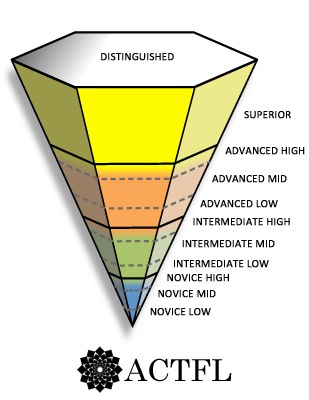 (cc) villarreal15
[Speaker Notes: What does the visual tell us about performance and proficiency?]
Speaking the Language of Proficiency and Performance
The Martian and the Circus
12
[Speaker Notes: In groups, complete the Circus activity.]
This is you
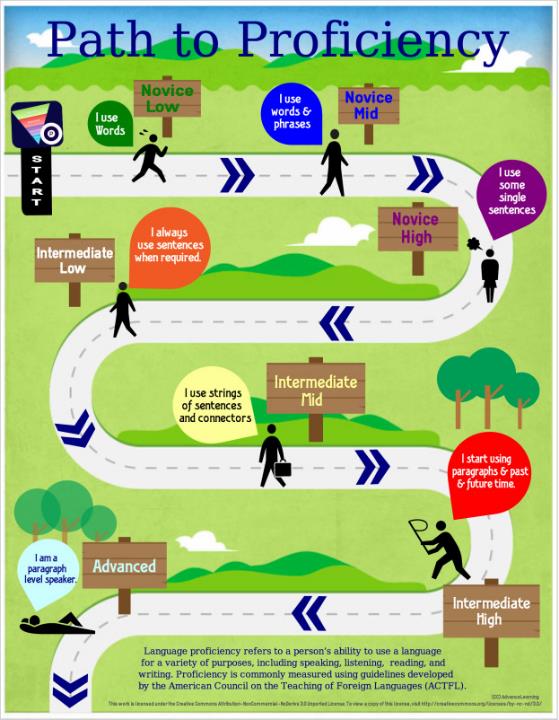 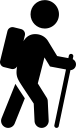 on your Path to Proficiency…
(cc) villarreal15
[Speaker Notes: Share State Proficiency Targets]
FAIL FORWARD!
FAIL FORWARD
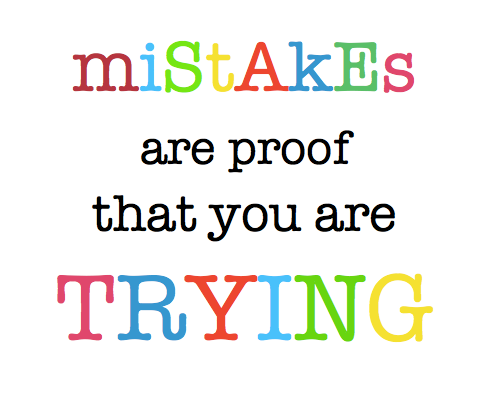 [Speaker Notes: We do not get better if we do not try! This means we will make mistakes. What is important is not that we made a mistake but that we learn from it. If we did everything perfectly we wouldn’t ever learn! This is your opportunity to master failing forward!]
STEPS to PROFICIENCY
NOVICE HIGH
NOVICE MID
NOVICE LOW
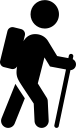 NOVICE
(cc) villarreal15
(cc) villarreal15
STEPS to PROFICIENCY
NOVICE HIGH
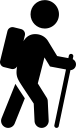 NOVICE MID
NOVICE LOW

Uses isolated Words
NOVICE
(cc) villarreal15
STEPSto PROFICIENCY
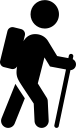 NOVICE HIGH
NOVICE MID

Topic specific Lists & phrases
NOVICE LOW
NOVICE
(cc) villarreal15
STEPS to PROFICIENCY
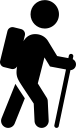 NOVICE HIGH

Production consists of
primarily lists, phrases,
fragments of
sentences, and chunks
of language related to
the topic or task.
NOVICE MID
NOVICE LOW
NOVICE
(cc) villarreal15
STEPS to PROFICIENCY
Intermediate 
High
Intermediate
 Mid
Intermediate
Low
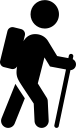 Intermediate
(cc) villarreal15
STEPS to PROFICIENCY
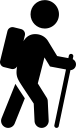 Intermediate 
High
Intermediate 
Mid
Intermediate 
Low

 Production consists of
a combination of
sentences, phrases,
and sentence
fragments related to
the topic and task.
Intermediate
(cc) villarreal15
STEPS to PROFICIENCY
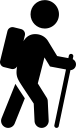 Intermediate 
High
Intermediate 
Mid

Strings of sentences
created by the speaker
related to topic and
task.
Intermediate 
Low
Intermediate
(cc) villarreal15
STEPS to PROFICIENCY
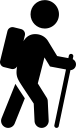 Intermediate 
High
 
Simple paragraphs with some connected, detailed sentences.
Intermediate 
Mid
Intermediate 
Low
Intermediate
(cc) villarreal15
How does this work in class?
In each unit you will have a variety of performances. 
For each performance, whether spoken or written, you will receive achieve a performance level. 
To improve look at the next level and compare with the level you achieved. What do you need to improve?
(cc) villarreal15
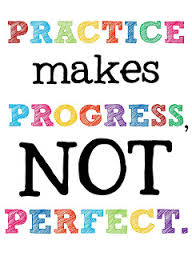 SO... 
Let’s 
Practice!
(cc) villarreal15
Name that Level …
You will see a series of performance descriptors on the following slides.

Write the level you believe is being represented on your notecard.

When given the cue, hold up your answer.
(cc) villarreal15
[Speaker Notes: Using paper, hold ups or white boards, have students hold up the level name that best describes the performance level being described. 

(you can make whiteboards from white card stock and a multi-page capacity page protector.)]
1.
Choices: Novice Low, Novice Mid, Novice High, Intermediate Low, Intermediate Mid, Intermediate High
Words or no target language production
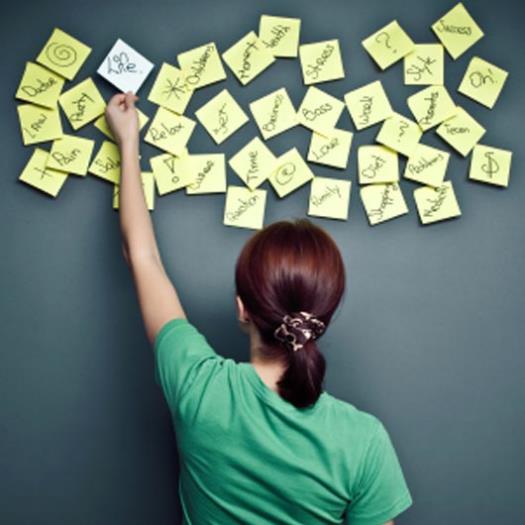 (cc) villarreal15
(cc) villarreal15
1.
Choices: Novice Low, Novice Mid, Novice High, Intermediate Low, Intermediate Mid, Intermediate High
Novice LOW
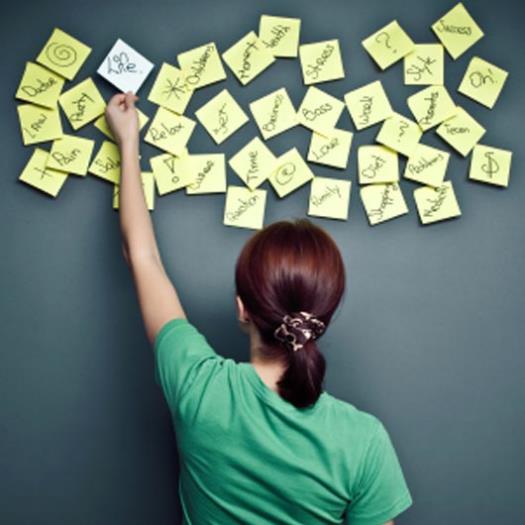 (cc) villarreal15
2.
Choices: Novice Low, Novice Mid, Novice High, Intermediate Low, Intermediate Mid, Intermediate High
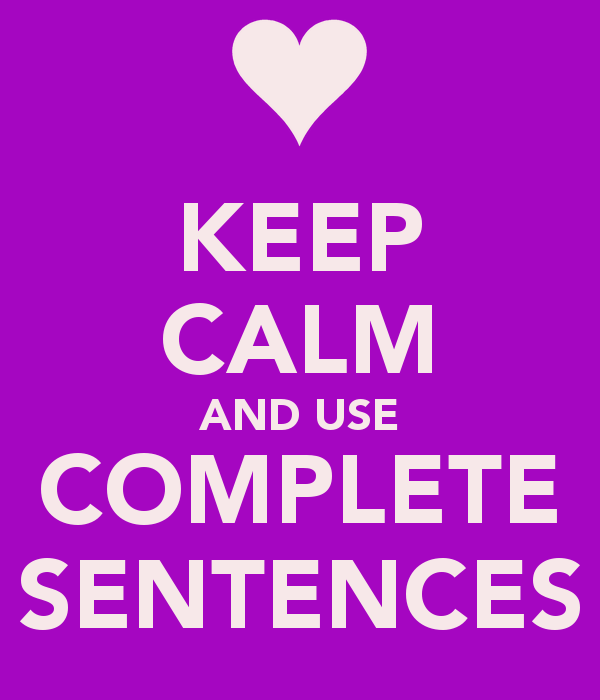 Production consists of discrete sentences related to the topic and task.
(cc) villarreal15
2.
Choices: Novice Low, Novice Mid, Novice High, Intermediate Low, Intermediate Mid, Intermediate High
Production consists of discrete sentences related to the topic and task.
Intermediate  Low
(cc) villarreal15
(cc) villarreal15
3.
Choices: Novice Low, Novice Mid, Novice High, Intermediate Low, Intermediate Mid, Intermediate High
Uses words, lists & phrases
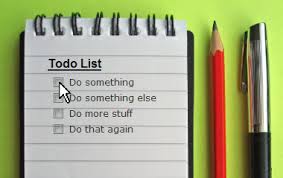 (cc) villarreal15
3.
Choices: Novice Low, Novice Mid, Novice High, Intermediate Low, Intermediate Mid, Intermediate High
Uses words, lists & phrases
Novice Mid
(cc) villarreal15
4.
Choices: Novice Low, Novice Mid, Novice High, Intermediate Low, Intermediate Mid, Intermediate High
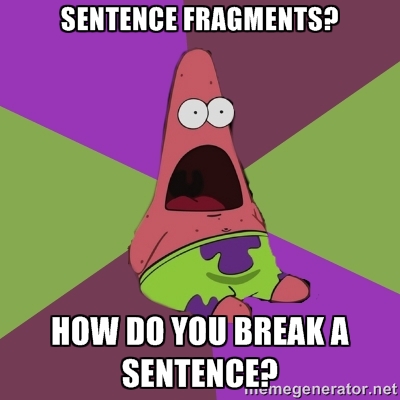 Sentence Fragments &  occasional sentences.
(cc) villarreal15
4.
Choices: Novice Low, Novice Mid, Novice High, Intermediate Low, Intermediate Mid, Intermediate High
Novice 
High
Sentence Fragments & an occasional sentences.
(cc) villarreal15
5.
Choices: Novice Low, Novice Mid, Novice High, Intermediate Low, Intermediate Mid, Intermediate High
I always use strings of sentences and connectors.
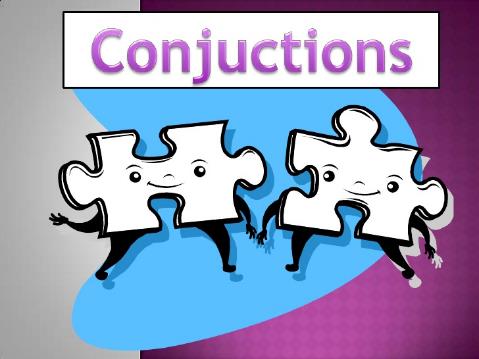 (cc) villarreal15
4.
Choices: Novice Low, Novice Mid, Novice High, Intermediate Low, Intermediate Mid, Intermediate High
I always use strings of sentences and connectors.
Intermediate High
(cc) villarreal15
6.
Choices: Novice Low, Novice Mid, Novice High, Intermediate Low, Intermediate Mid, Intermediate High
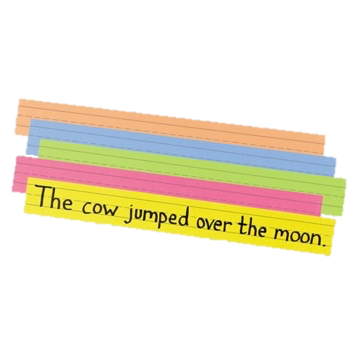 I use sentences and occasional strings of sentences
(cc) villarreal15
6.
Choices: Novice Low, Novice Mid, Novice High, Intermediate Low, Intermediate Mid, Intermediate High
I use sentences and occasional strings of sentences
Intermediate Mid
(cc) villarreal15
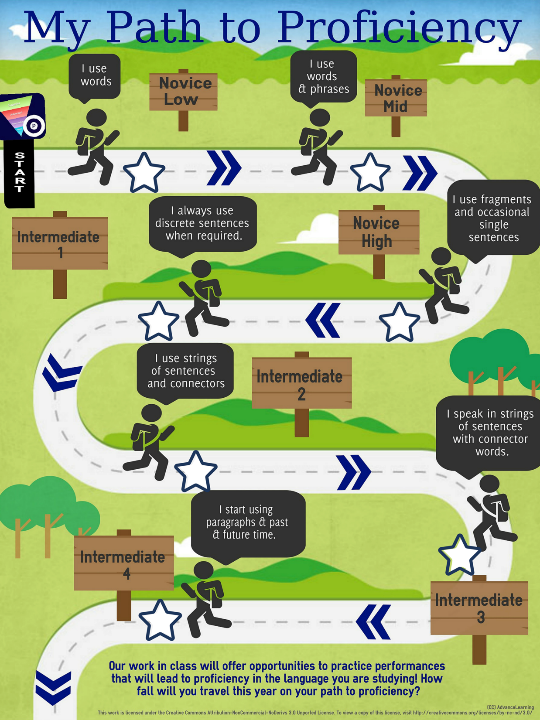 Where do you want to
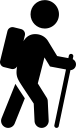 go on your Path to Proficiency this year?
(cc) villarreal15
[Speaker Notes: Have students color the star that represents where THEY want to score by the en of the year.]
Proficiency, Performance and the Standards
Goals
Standards
Proficiency/Performance Global Statements
Proficiency/Performance  Indicators
39
Self-Assessment
I can explain what proficiency and performance are and how they impact language learning in my classroom.
 I can identify  levels  of proficiency and performance.
I can explain the relationship between proficiency and performance and the state world language standards.
I can explain state proficiency targets and my course performance targets to my students.
(cc) villarreal15
Thanks …
Alyssa Villarreal, Shelby County Public Schools, TN:
http://scsworldlanguages.weebly.com/
41